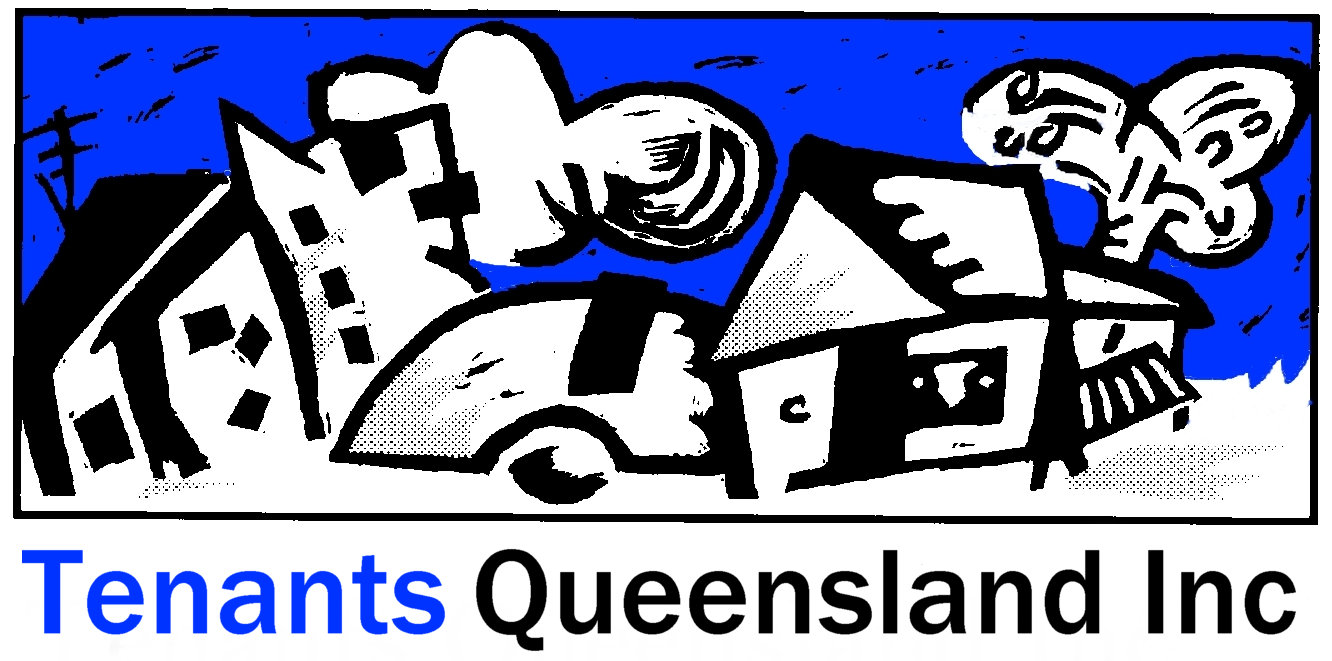 The Rental Vulnerability Index
CLCQ CONFERENCE, Gold Coast, May 2017
The RVI – why and how?
Prototype developed as a service planning tool for the QSTARS program
TQ appointed City Futures Research Centre, UNSW, Sydney as our collaborator
Conceived as a service planning tool, has a lot more to offer in the future
A project advisory group was convened to a assist the product development.  RTA, CLCQ, DHPW, QSTARS providers.
About the Queensland Rental Vulnerability Index 
Background
What is the RVI?
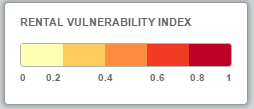 An online mapping tool to help Tenants Queensland plan the delivery of tenant advisory services
Thirteen indicators of rental vulnerability are in two broad groups: 'housing indicators' and 'people indicators'. 
Mapped at postcode level to provide an insight into the nature of the rental housing and people living in it.
What is Rental Vulnerability?
Definition: 
	‘the vulnerability of persons to problems that may make     	their rental housing unaffordable, inappropriate or 	insecure – and hence that may indicate a need for 	assistance from a tenants advice service.’
Similar to concept of ‘vulnerability to legal problems’ in legal needs research (Coumarelos, 2012, for Law and Justice Foundation) (but not limited to ‘disadvantaged housing’ and ‘housing problem’ types in that research).
The index, between 0-1, is representative of a concept of vulnerability defined through the 13 input variables
Principal Component Analysis, Analysis is iterative, until most of the variance in the data can be explained by the first principle component
This is a similar method used by the Australian Bureau of Statistics in compiling their SEIFA indices (ABS 2013).
https://cityfutures.be.unsw.edu.au/research/projects/queensland-rental-vulnerability-index/
Current use	- Launching RVI, May 18	- service planning tool, particularly for Community 	Access Points	- Upgrades will occur as data sets are updated.	Future Use	- Overlay service delivery information to compare 	need, demand and delivery
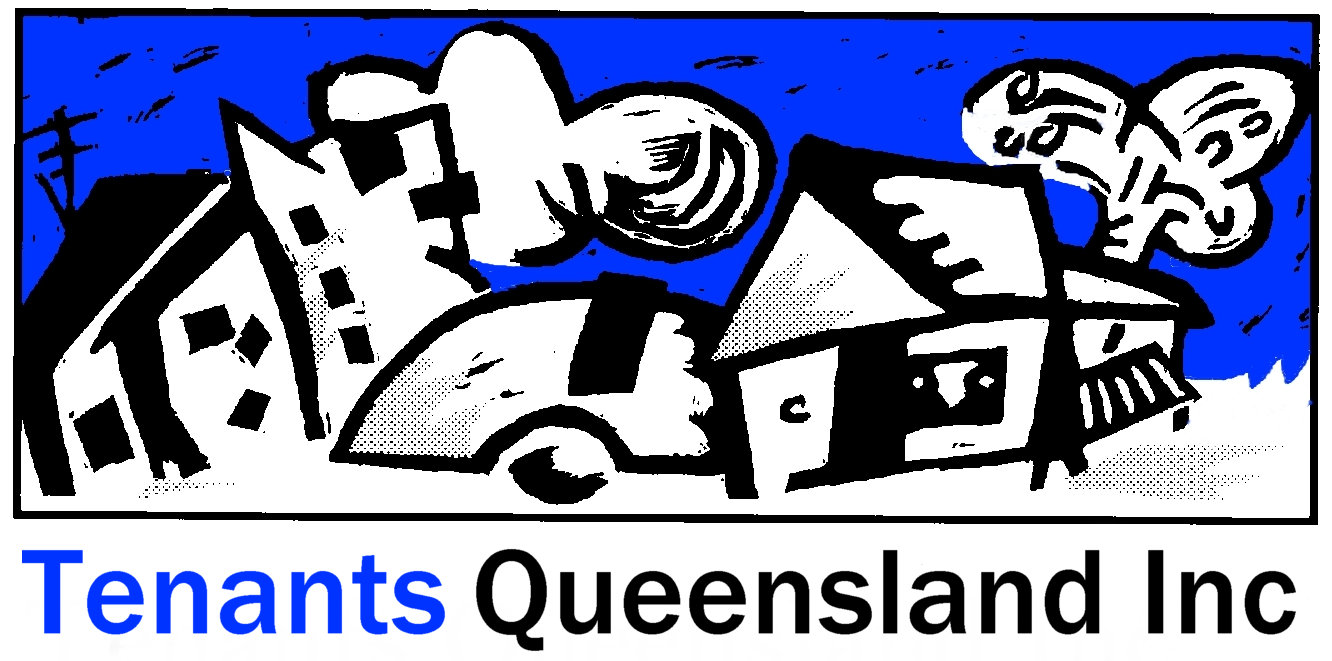 Thank you